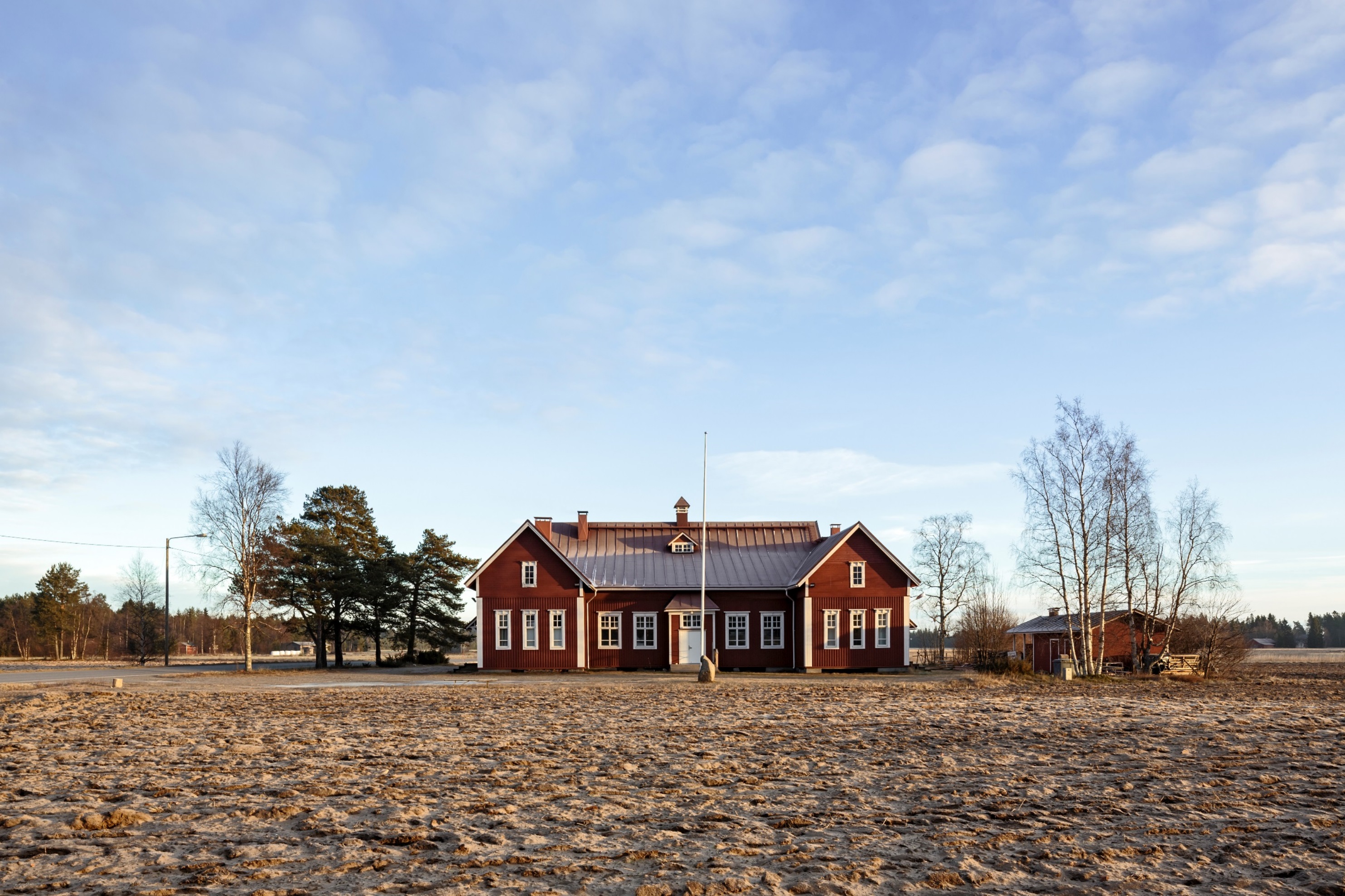 SEURANTALOJEN KORJAUSAVUSTUS
Suomen Kotiseutuliitto
Kuva: Tuomas Uusheimo
SEURANTALOJEN KORJAUSAVUSTUS 2018
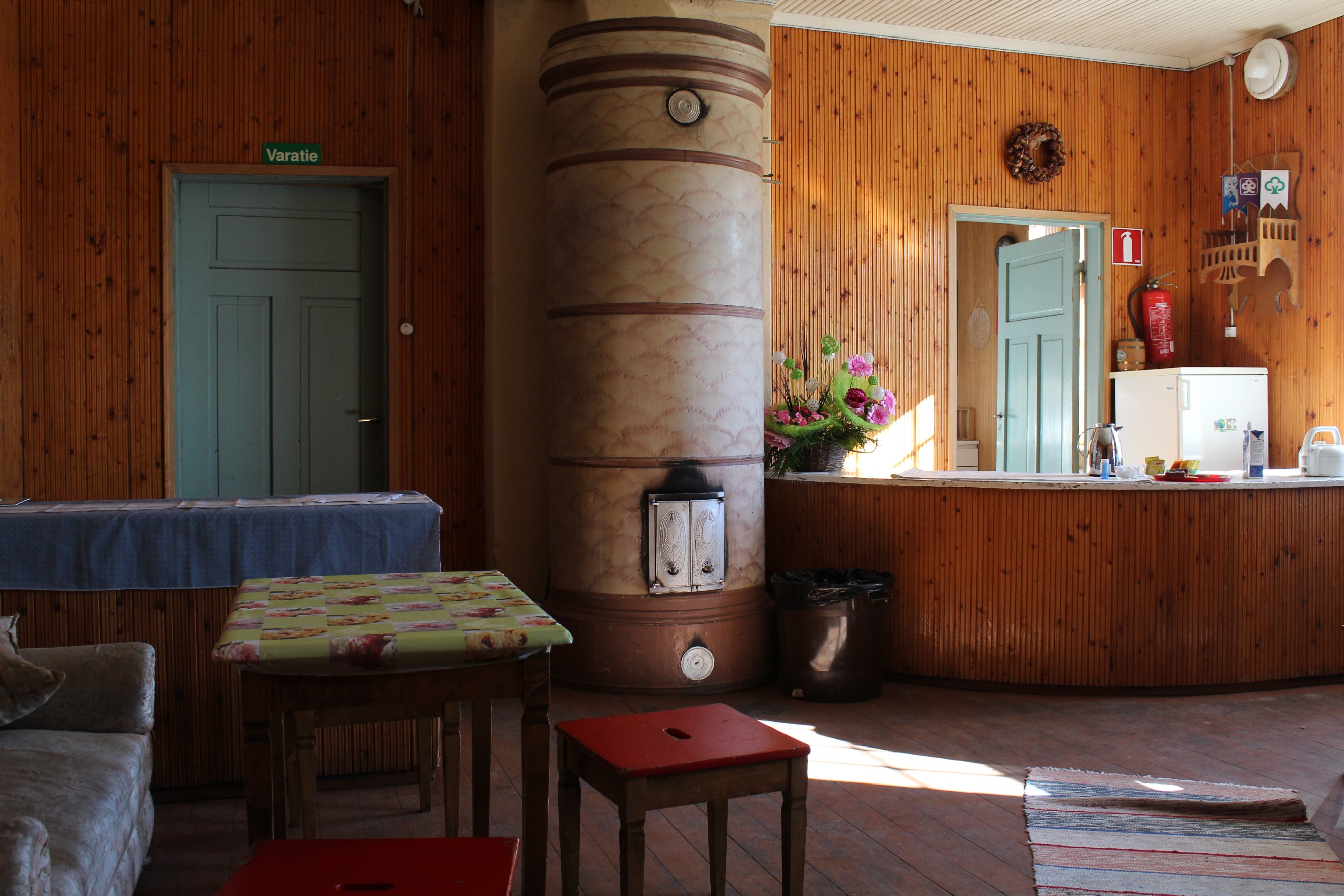 HUOLELLINEN HAKEMUS 

HYVÄ KORJAUSSUUNNITELMA
JA -SUUNNITTELIJA

HYVIN KORJATTU SEURANTALO
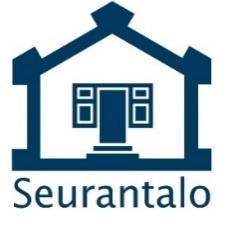 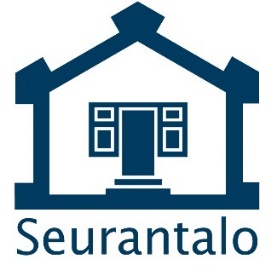 SEURANTALOJEN KORJAUSAVUSTUS
Harkinnanvarainen valtionavustus, 	Suomen Kotiseutuliiton tehtävä  2004 lähtien
Avustus jaetaan yhteistyössä Seurantalojen 			neuvottelukuntaan kuuluvien järjestöjen sekä OKM:n, 		YM:n, Museoviraston ja Kuntaliiton edustajien kanssa
Vuosittain jaetaan n. 1,7 M€  (n.300 hakemusta), 	avusta saa 70% hakijoista
Avustus ka. 10 100  €  (avustus 3 000 € - 40 000€)
SEURANTALOJEN KORJAUSAVUSTUS,  TAVOITTEET
Seurantalojen säilyttäminen sekä 	toimintaedellytysten parantaminen 
Seurantalojen arvokkaan rakennusperinnön ja 	arkkitehtuurin erityispiirteiden vaaliminen 
Kaikille käyttäjille avoimien kokoontumis- ja 	harrastustilojen säilyttäminen

Talkooperinteen ylläpitäminen paikallisyhteisön voimavarana
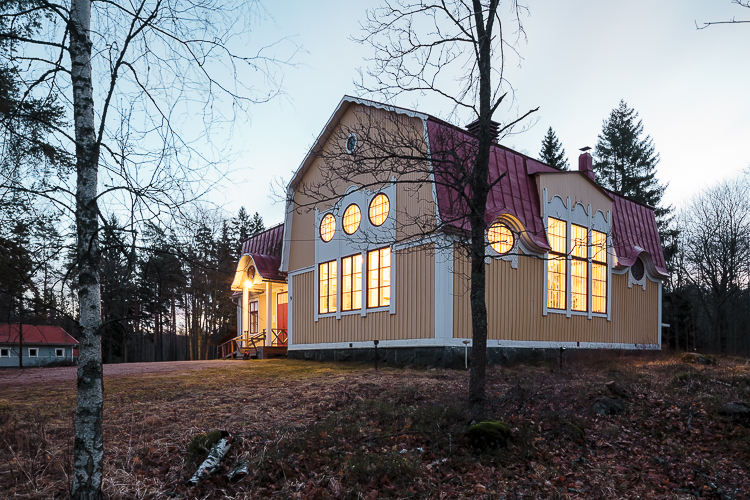 Kuvat Tuomas Uusheimo
AVUSTUKSEN KÄYTTÖTARKOITUS
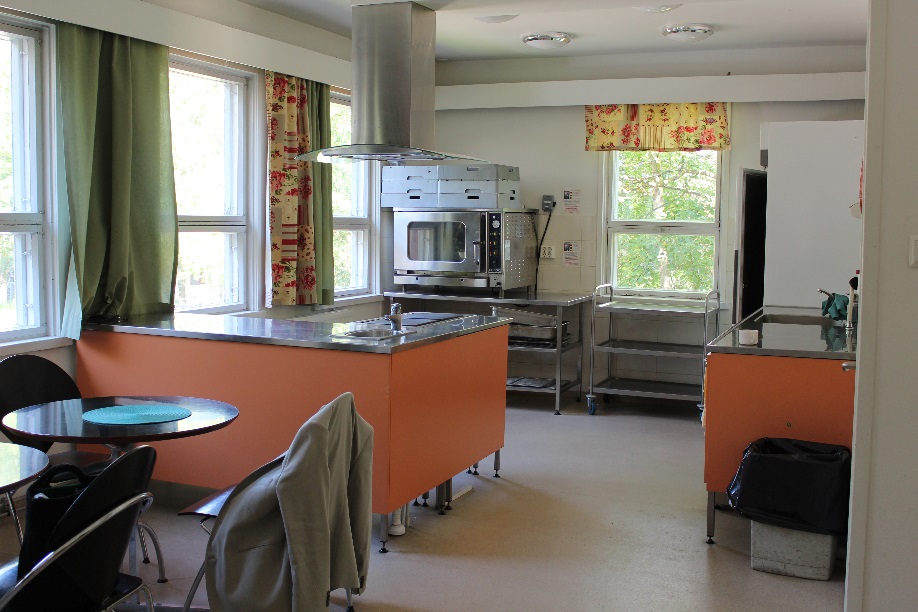 TYÖT
Välttämättömät muutos- ja lisärakennustyöt  	kuten esteetön sisäänkäynti ja wc-tilat
pihatyöt, piharakennusten korjaaminen 
Kiinteä  erikoisvarustus,      lähinnä näyttämövarusteet  

ei EU-osarahoitteisiin hankkeisiin
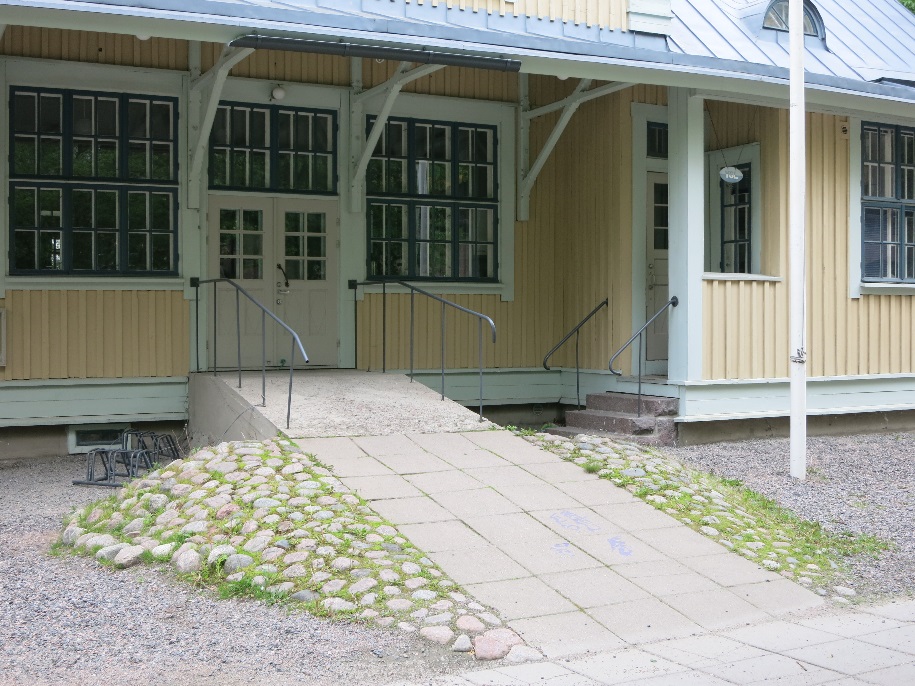 AVUSTUKSEN KÄYTTÖTARKOITUS
AVUSTUSKELPOISET TYÖT
Korjausten suunnittelu
Rakenteiden ja rakennusosien korjaaminen 
Talotekniikan asennus- ja korjaustyöt	sähkö, LVI, lämmitys
Kiinteän kalustuksen ja sisustuksen 	kunnostamiseen ja hankkimiseen

Ei myönnetä takautuvasti aikaisemmin aloitettuihin tai tehtyihin korjaustöihin
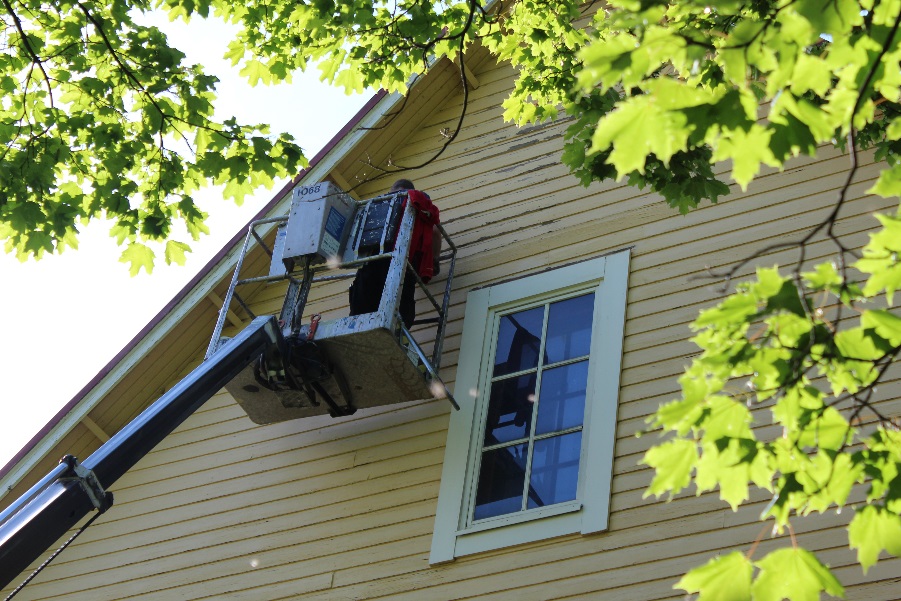 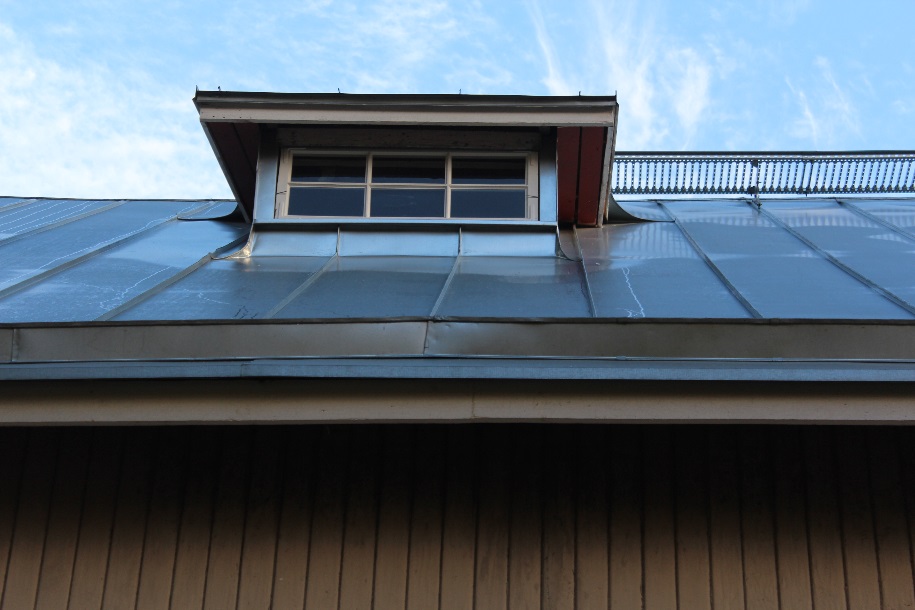 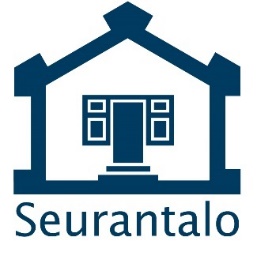 KORJAUSAVUSTUS, PÄÄTÖKSEN VALMISTELU
Suomen Kotiseutuliitto, toimisto:
Hakemusten tarkastus, ehdotus avustuskohteista 	(avustuksen saajat, enimmäismäärät ja käyttötarkoitus)
Keskusjärjestö: 
Lausunto jäsenyhdistysten avustuksista 
Seurantaloasian Neuvottelukunta: 
Esitys kaikista avustuksen saajista
Suomen Kotiseutuliitto, hallitus: 
Päätös avustuksista ja sopimus avustuksen käytöstä
HUOLELLINEN HAKEMUS
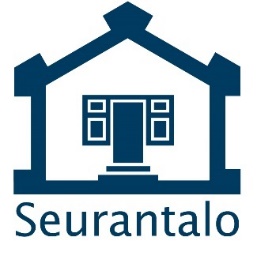 1. HAKIJAN JA TALON TIEDOT 
		Hakijayhteisö ja sen toiminta 		-  pakolliset liiteasiakirjat (yhdistyksen toiminta-asiakirjat)
		Talon omistus/hallinta   
		- liitteet vain uusilta hakijoilta
		Kulttuurihistoriallinen arvo 
		-  tieto kunnan rakennusviranomaisilta
AVUSTUSKELPOISUUS , SEURANTALOMAINEN KÄYTTÖ, KULTTUURIHISTORIALLINEN ARVO
HUOLELLINEN HAKEMUS
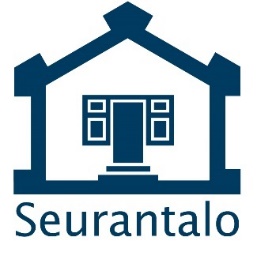 2. HANKESUUNNITELMA ,  n. 3 VUODEN KORJAUKSET
    Suunnittelija  (ammattitaito , pätevyys) 
	Kuntoarvio ja/tai riittävät selvitykset (luvat)
	> Korjausten tarve, laajuus  ja kiireellisyys
	Korjausten kokonaissuunnitelma (useita vaiheita)
	> Selvät rajat EU-rahoitteisiin hankkeisiin 
	Hankkeen vaiheet  ja aikataulu 
	Kokonaiskustannukset	(kaikki vaiheet)
AVUSTUKSEN TARPEELLISUUS JA KIIREELLISYYS
HUOLELLINEN HAKEMUS
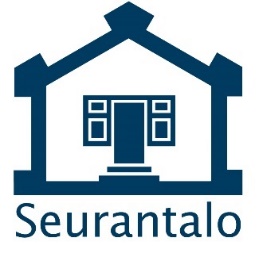 3. AVUSTUKSEN KOHTEENA OLEVAT KORJAUSTYÖT 
	Käyttötarkoitus = Korjaustyöt lyhyesti ja selkeästi 
		Liitteenä riittävän tarkka korjaussuunnitelma  
	Eritelty kustannusarvio  
		Liitteenä  tarjous tai laskelma 
	Rahoitussuunnitelma ( Ei voi sisältää EU-rahoitusta)
		Haettava avustus, oma rahoitus (talkootyö ), muu rahoitus
		   Valtion avustus ei voi olla 100% kustannuksista
KORJAUSHANKKEEN TOTEUTUSKELPOISUUS
HYVÄ KORJAUSSUUNNITTELU, VAIHEET
KUNTOKARTOITUS (SUOSITUS )
 =  korjaustarpeiden ja rakennusvaiheiden tunnistus
>  pitkän aikavälin korjausohjelma (PTS 3- 5-10 v)
HANKESUUNNITELMA  
Korjauksen kohteet , sijainti ja laajuus  (määrä)      Toteutuksen vaiheet  ja kustannusarvio
KORJAUSSUUNNITELMA  
Rakennusalan ammattilainen suunnittelijana 
Korjaustapa  (materiaalit ja työmenetelmät )
Tarvittavat piirustukset ja työselitys
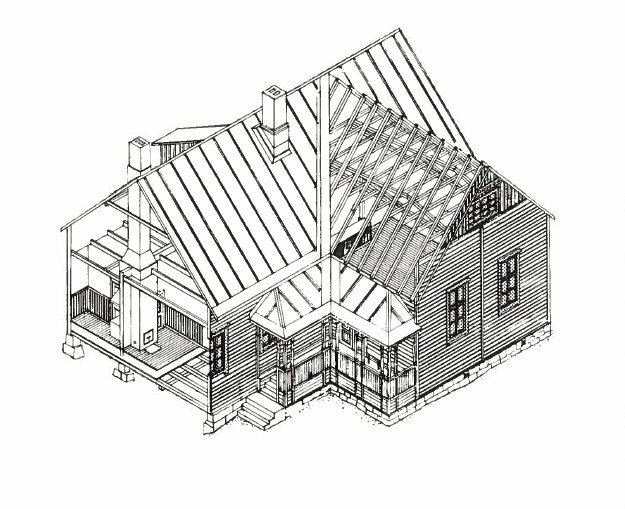 ONNISTUNUT KORJAUS
HYVÄ KORJAUSSUUNNITELMA
AMMATTITAITOINEN SUUNNITTELIJA
Riippumattoman asiantuntija (ei tuotemyyjä) 
Kokenut korjaussuunnittelija (rakennusperinteen ja vanhan rakennustekniikan tuntemus)
Erikoissuunnitelmien yhteensovitus (rakenne – ja LVIS-suunnitelmat)
Riittävä pätevyys (rak.määräysten / työn vaativuuden mukaan) rakennusmestari, insinööri, arkkitehti , konservaattori
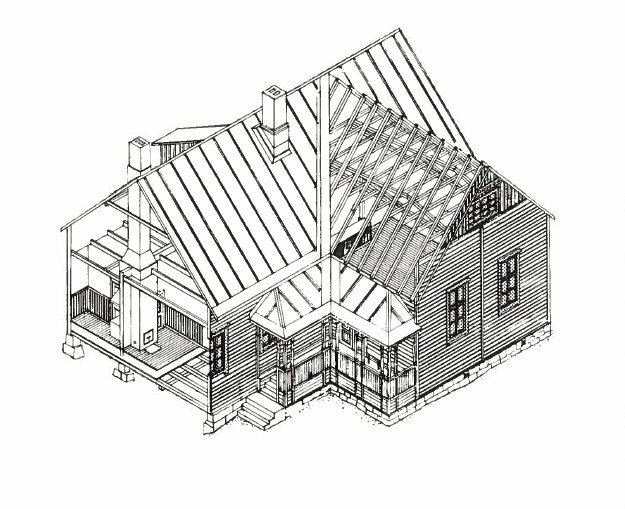 HYVÄ KORJAUSSUUNNITELMA
HYVIN TOTEUTETTU KORJAUSTYÖ
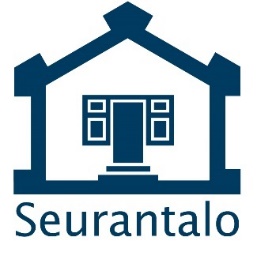 Noudatetaan sopimukseen kirjattua käyttötarkoitusta  ja avustuksen perusteeksi hyväksyttyä  korjaussuunnitelmaa
Pääsuunnittelija ja/ tai vastaava työnjohtaja ohjaa ja valvoo korjaustöitä 
Korjaustyön vaiheet dokumentoidaan valokuvin, piirroksin, selostuksin:   ennen  / korjaus / valmis 
Korjauskustannusten kirjataan kirjanpitoon omalle kustannuspaikalle
HYÖDYLLISTÄ TIETOA KORJAAJALLE
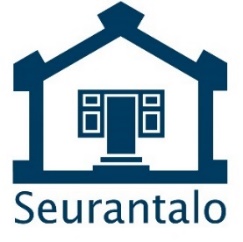 Ympäristöhallinto: mm. vanhojen materiaalien tietopankki
http://www.ymparisto.fi/korjaustieto
Museovirasto: mm. Korjauskortit (korjausohjeita rakennusosittain) 
	http://www.nba.fi/fi/tietopalvelut/julkaisut/korjauskortit
	 Kunnat (neuvojat lupaa vaativissa hankkeissa ja jätevesiasioissa)
Maakuntamuseot (korjausrakentamiskeskus), rakennustutkijat ja perinnerakennusmestarit   
Seurantalot.fi
SEURANTALOJEN KORJAUSAVUSTUS 2018
Avustusta haetaan sähköisellä hakulomakkeella:www.kotiseutuliitto.fi/seurantaloavustukset/sahkoinenhaku
Hakuaika on 1.-30.9. Sähköinen haku avautuu viimeistään 1.9.
Hakeminen on mahdollista myös paperisella lomakkeella mutta on SUOSITELTAVAA SIIRTYÄ KÄYTTÄMÄÄN SÄHKÖISTÄ HAKUA, koska:
Hakemusten käsittely nopeutuu
Virheiden mahdollisuus pienenee (sekä hakijan että käsittelijän) 
Hakijalle jää kopio lähettämästään hakemuksesta (uudistus 2017)
Ennen kuin aloitat:lue hakijan ohjeet!
www.kotiseutuliitto.fi/seurantaloavustukset/avustuksen-hakeminen
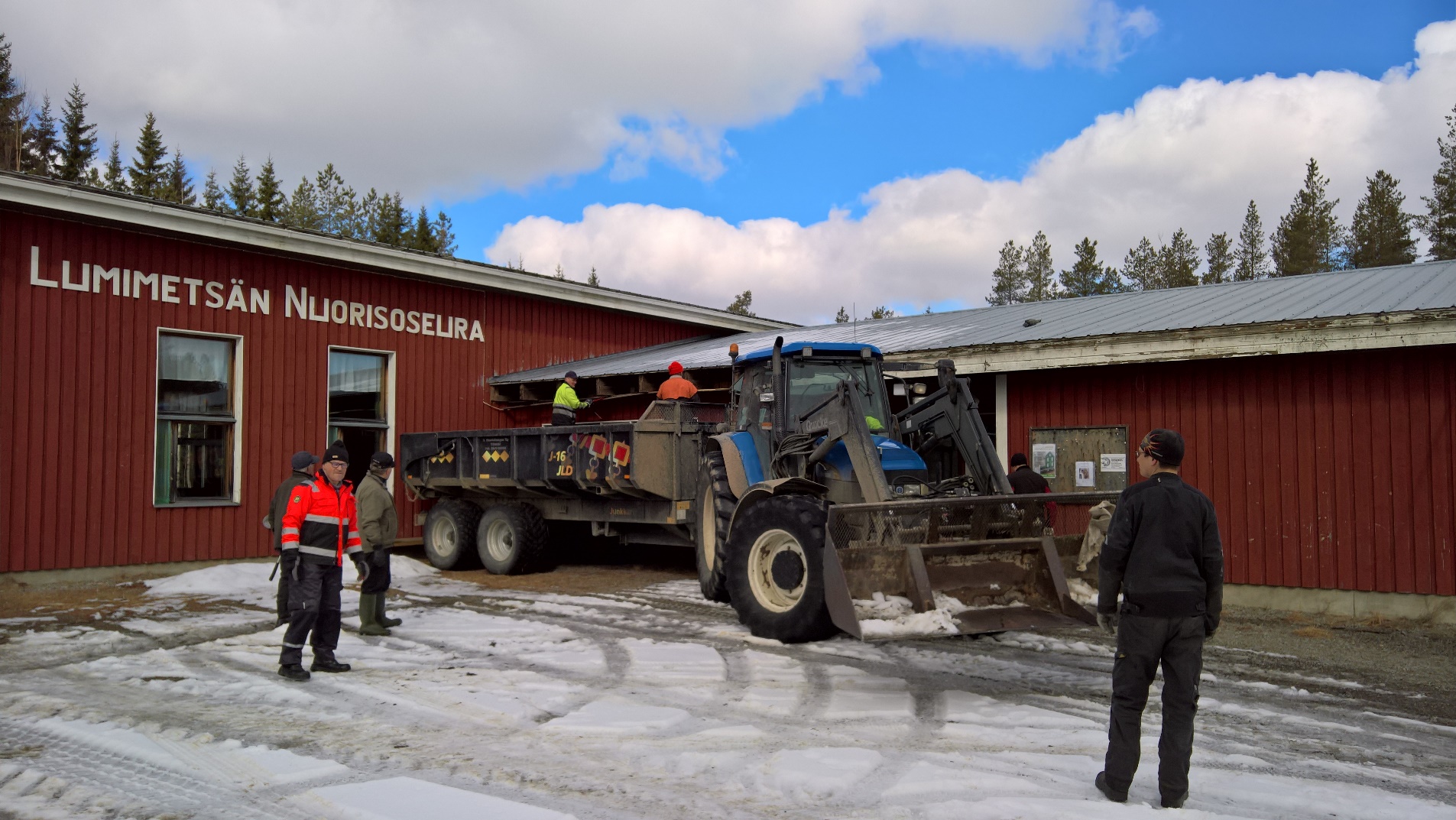 Lisätietoja
Johanna Hakanen
09  612 63221


www.seurantalot.fi
Twitter @seurantalot
KIITOS !
Lisätietoja avustuksen hakemisesta ja selvittämisestä:
www.kotiseutuliitto.fi/seurantaloavustukset